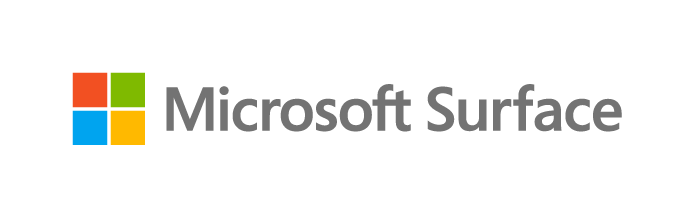 Microsoft Surface Studio 2+
Make a statement in form and function
Bring attention-worthy design to your workspace and fluid collaboration to your team with Microsoft Surface Studio 2+. A minimal footprint and exceptionally thin profile combine with brilliant color and blazing-fast graphics while an enhanced camera and dual Studio Mics take collaboration to the next level. Designed to draw attention, it may even spark a little envy.
BENEFITS
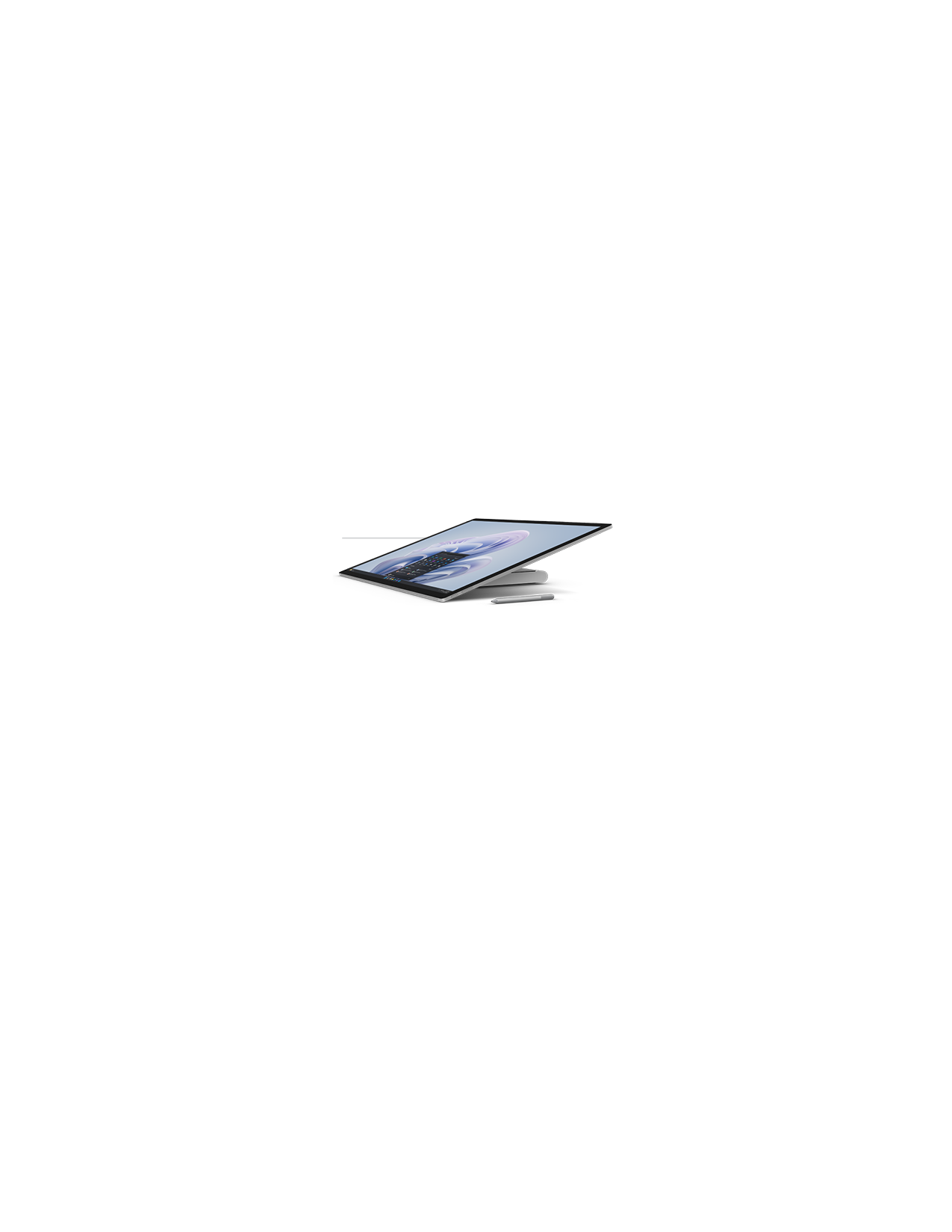 Enjoy easy and natural inking with the 28" PixelSenseTM touchscreen
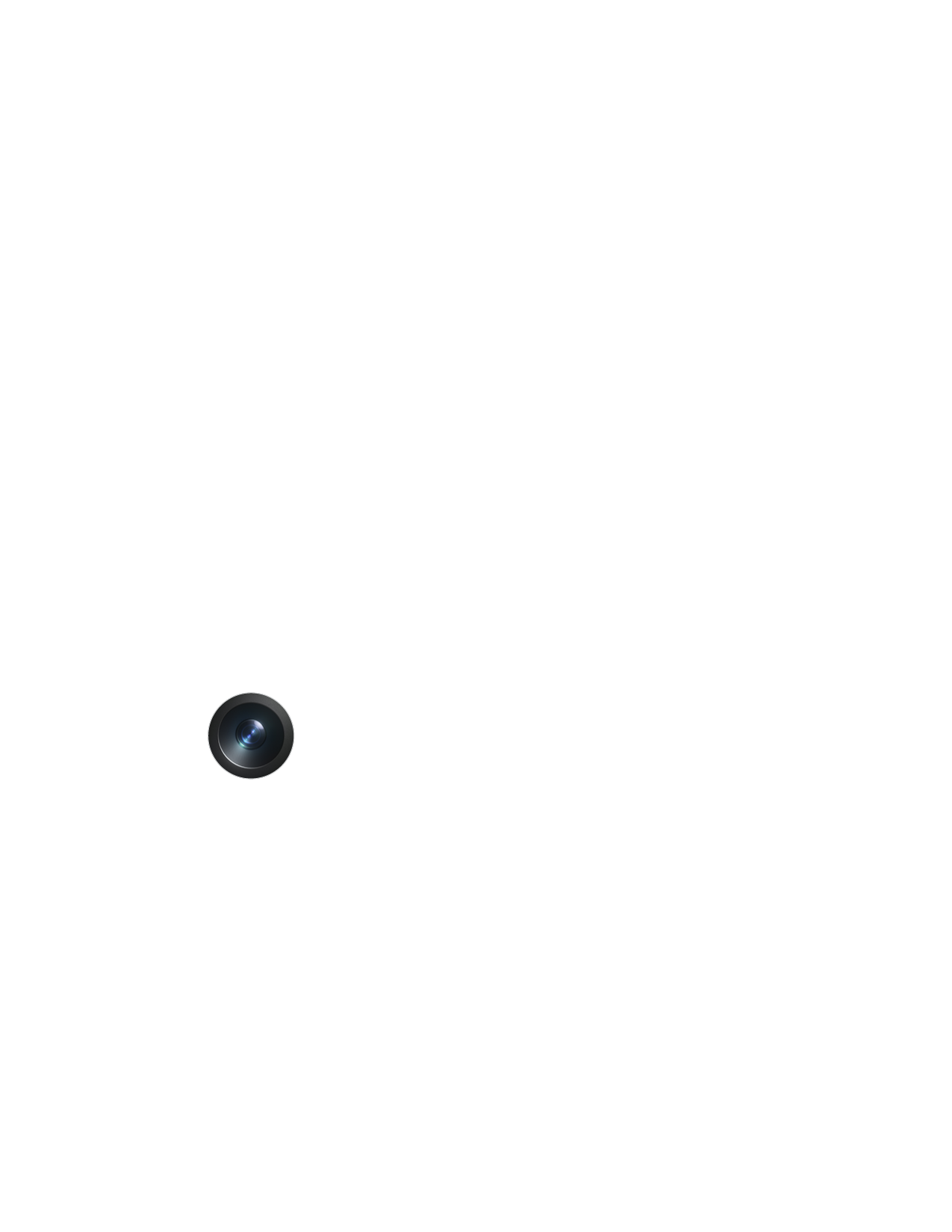 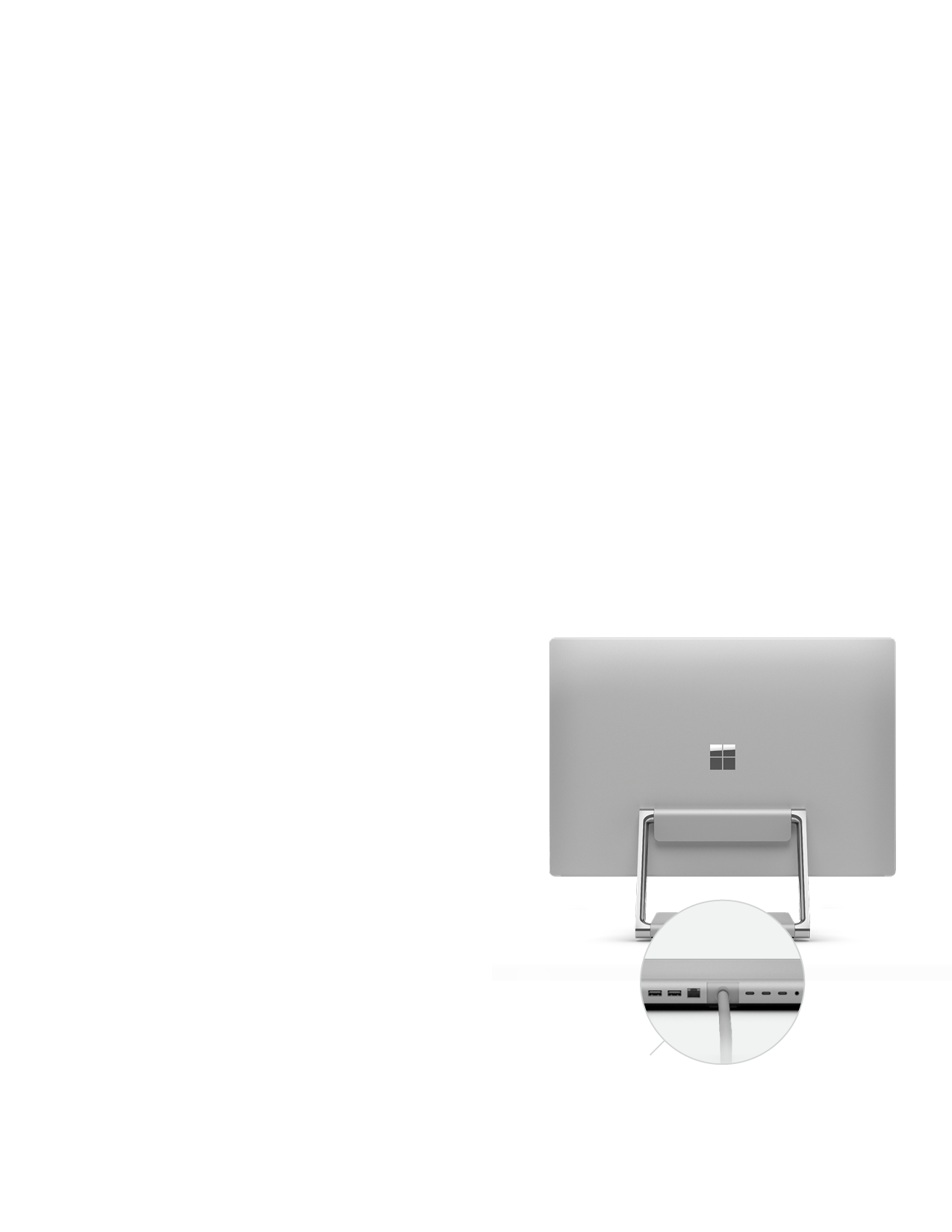 Front-facing camera with 1080p HD video
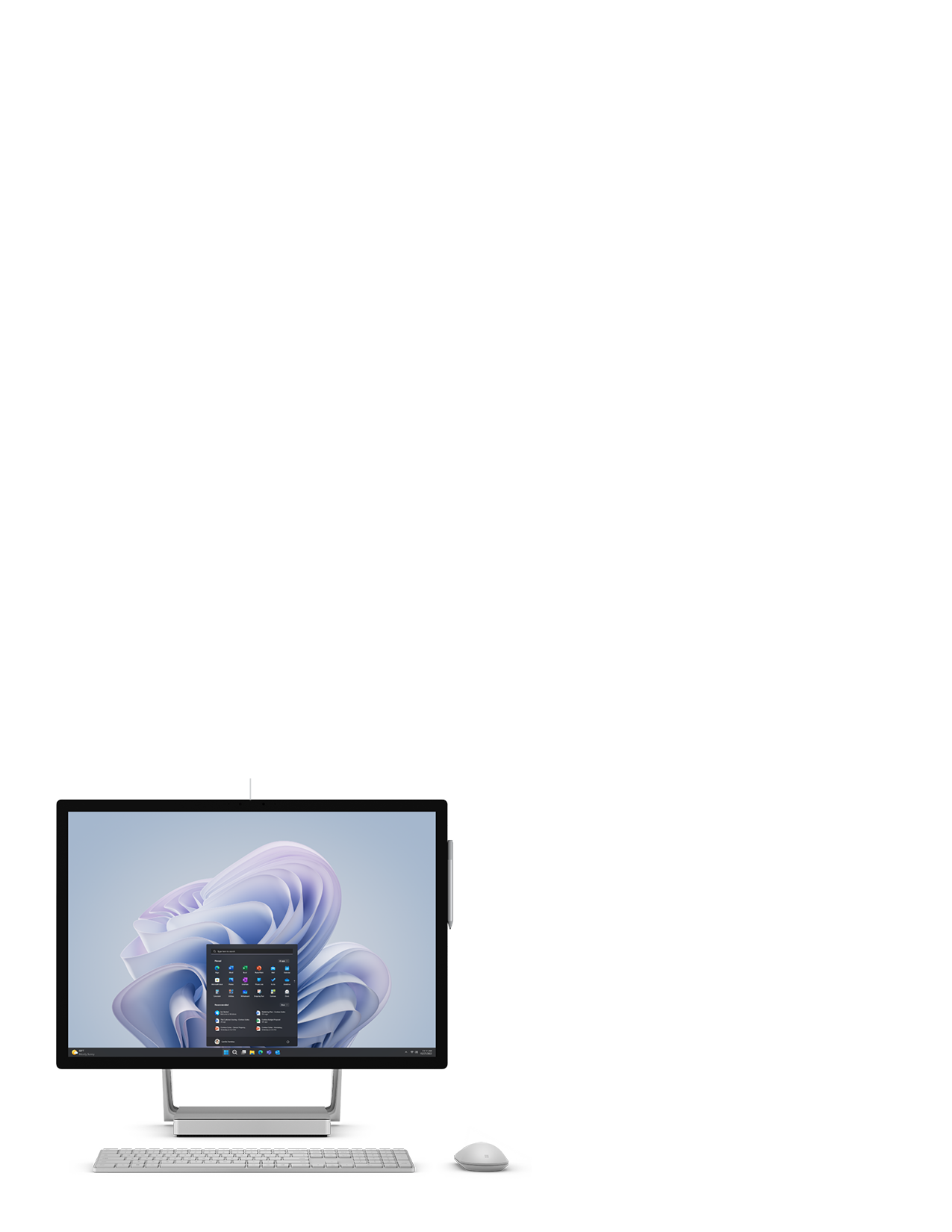 Strikingly large 28" PixelSense™ touchscreen
Essential ports, including USB-C with Thunderbolt™ 4
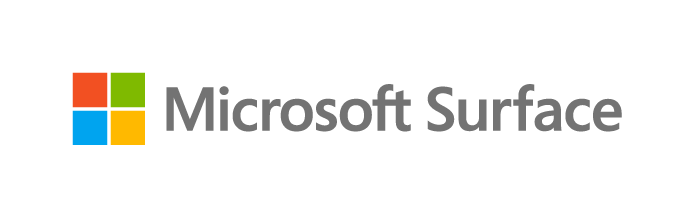 Microsoft Surface Studio 2+
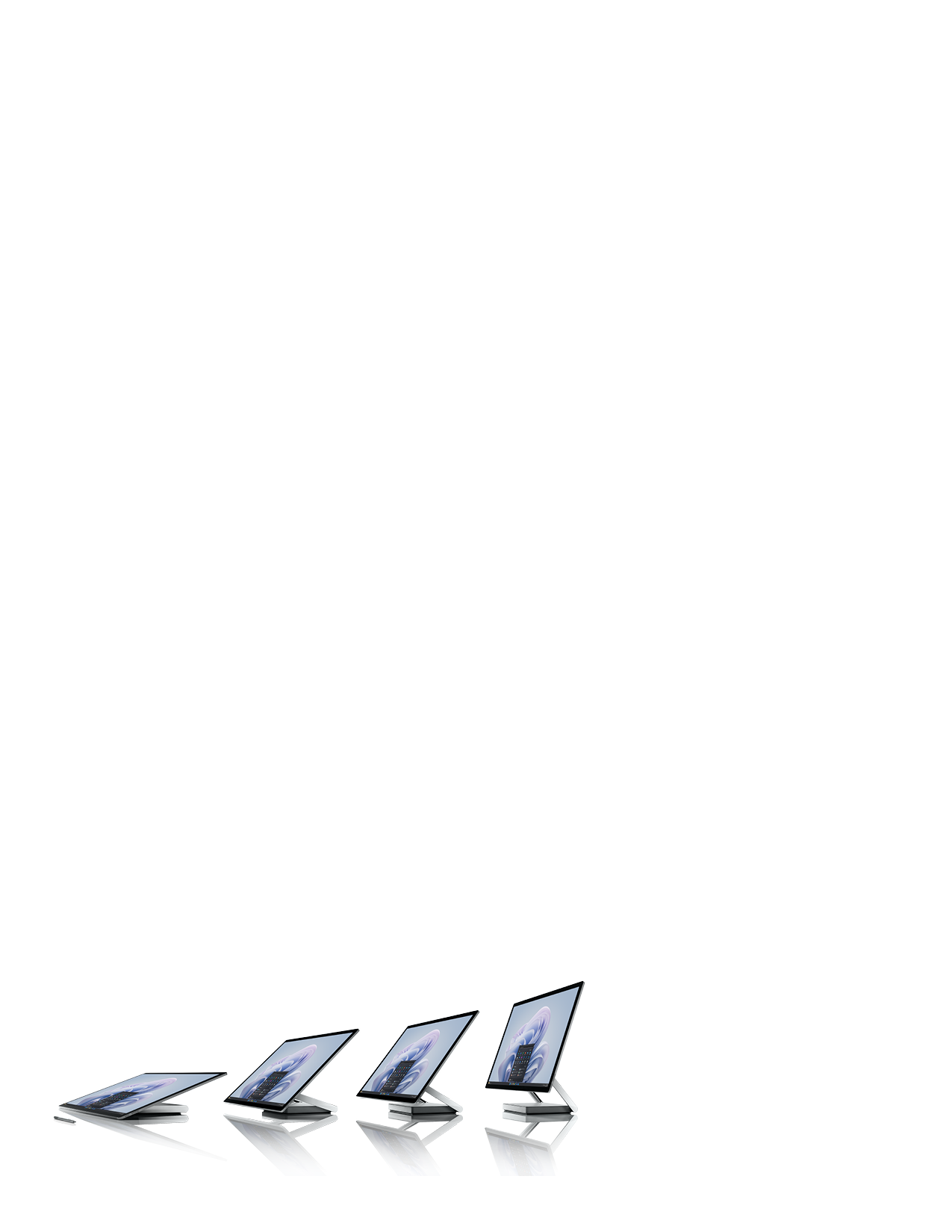 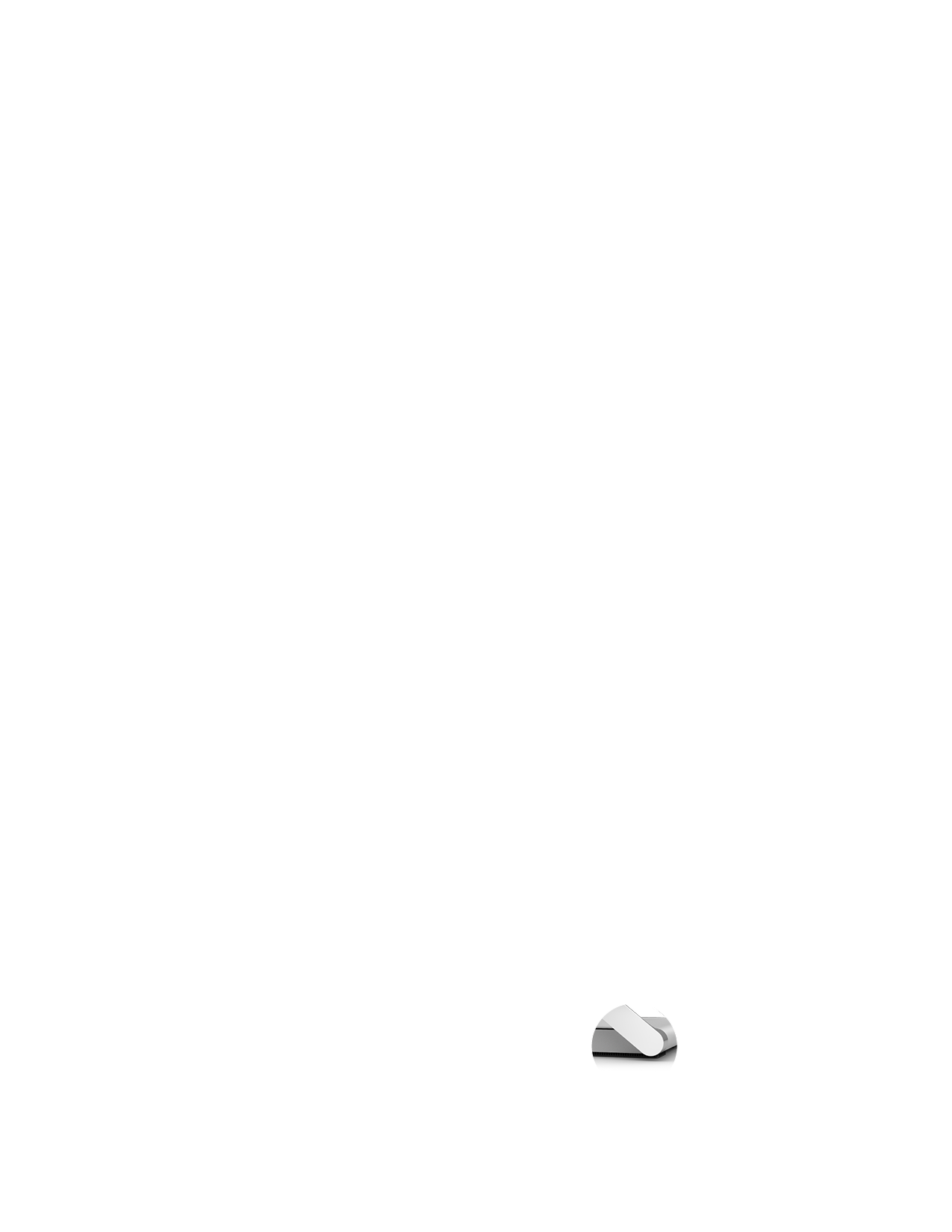 Weightlessly lower and raise display with an exceptionally thin profile screen and Zero Gravity Hinge
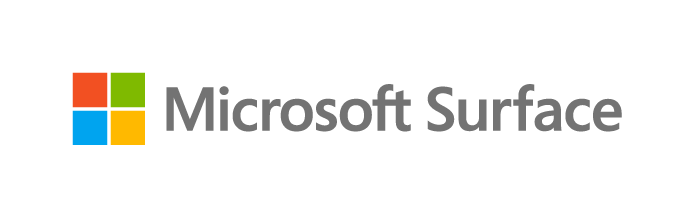 Microsoft Surface Studio 2+
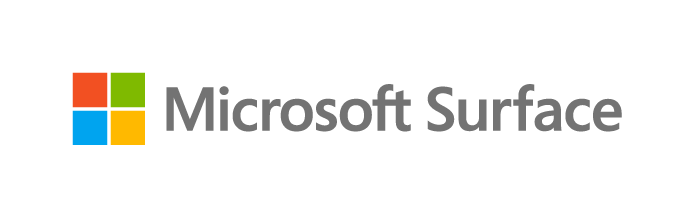 Microsoft Surface Studio 2+
Disclaimers 
 
1 System software uses significant storage space. Available storage is subject to change based on system software updates and apps usage. 1 GB = 1 billion bytes. 1 TB = 1,000 GB. See Surface.com/Storage for more details.
2 Requires Dolby Vision® encoded content and video.
3 Requires Dolby Atmos® encoded content and audio.
4 Sold separately
5 Requires license or subscription (sold separately) to activate and use.  
6 Activation required. If your device is managed by your organization’s IT department, contact your IT administrator for activation. If you activate your trial outside your organization, after 30 days, you will be charged the applicable monthly or annual subscription fee. Credit card required. Cancel any time to stop future charges. See https://aka.ms/m365businesstrialinfo. (Japan versions are pre-installed. Not a trial. Need to call it out in OS.)   
7 Download the full Eco profile see – https://aka.ms/ProX_EcoProfile
8 Customer Replaceable Units (CRUs) are components available for purchase through your Surface Commercial Authorized Device Reseller. Components can be replaced on-site by a skilled technician following Microsoft’s Service Guide. Opening and/or repairing your device can present electric shock, fire and personal injury risks and other hazards. Use caution if undertaking do-it-yourself repairs. Device damage caused during repair will not be covered under Microsoft’s Hardware Warranty or protection plans. Components will be available shortly after initial launch; timing of availability varies by component and market.   
9 Microsoft’s Limited Warranty is in addition to your consumer law rights.